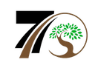 Опыт реализации проекта «Разговоры о важном» В средней школе №70
Манасян Мария арсеновна, заместитель директора по воспитательной работе, учитель истории и обществознания высшей квалификационной категории
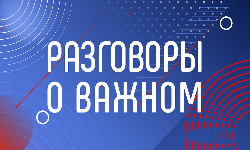 Напомним о том, что…..
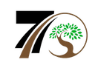 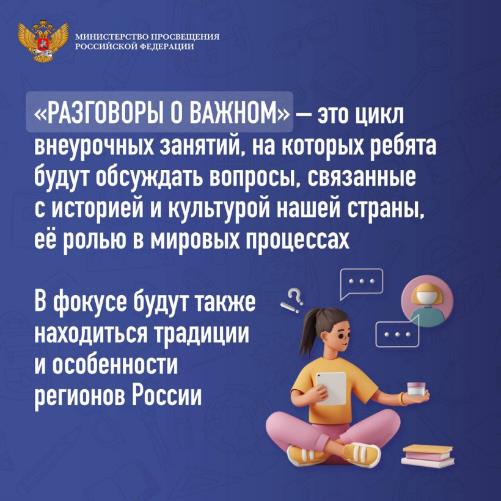 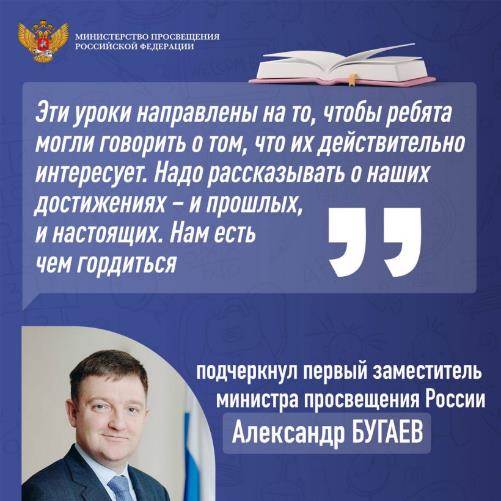 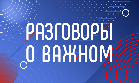 Информационный ресурс
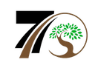 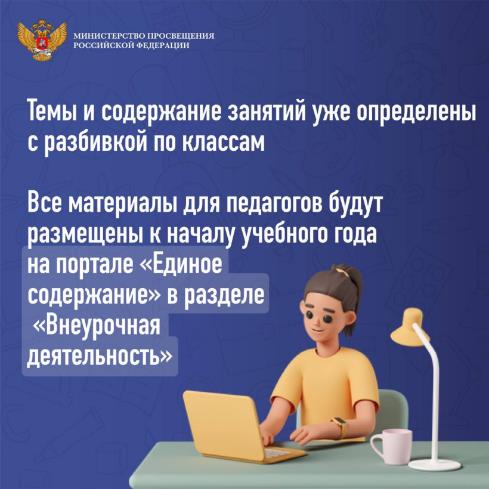 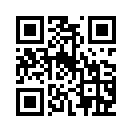 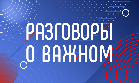 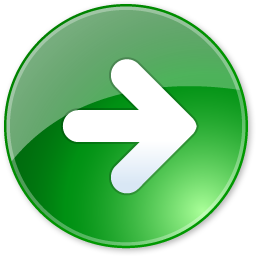 Из опыта работы
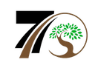 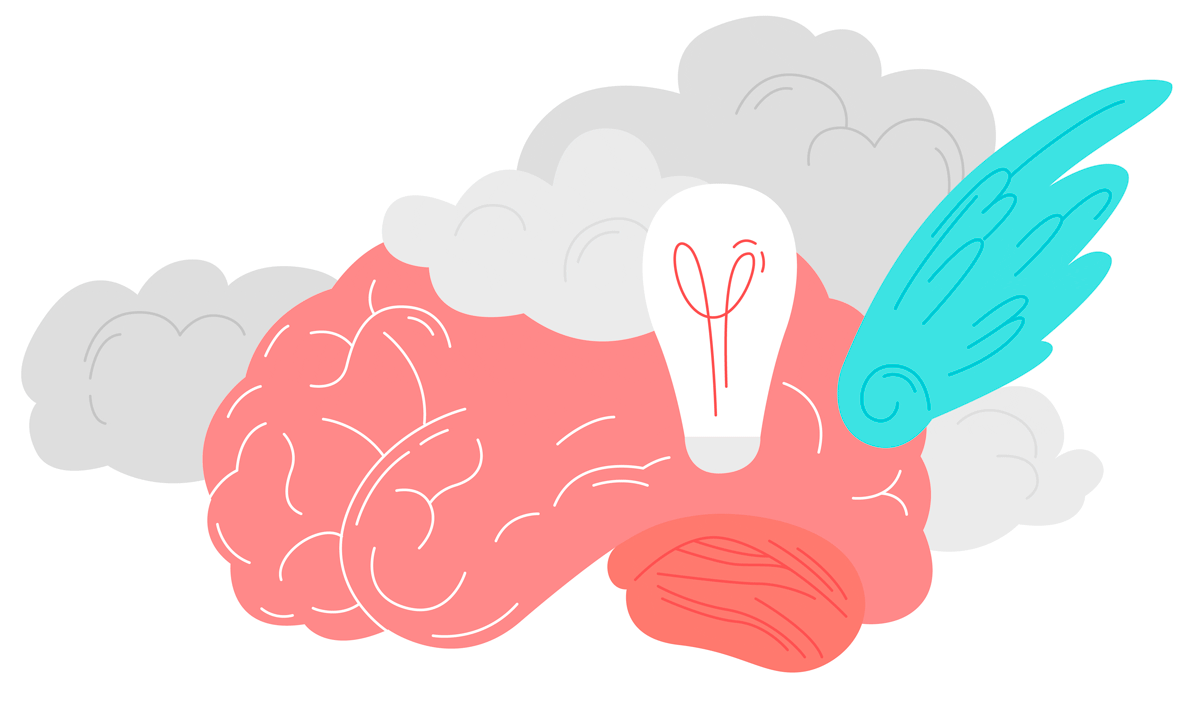 Обсуждение на методическом объединении
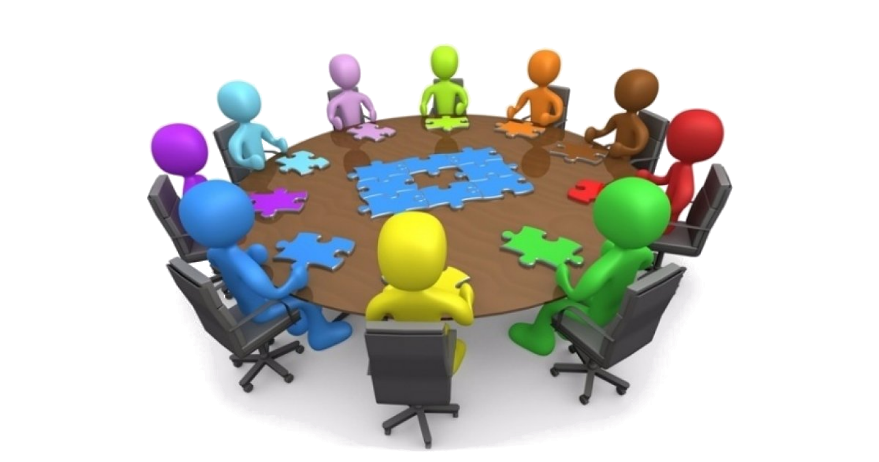 Раз в триместр
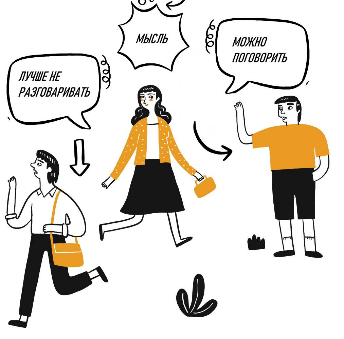 Идеи, приемы, формы работы
Мозговой штурм
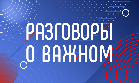 Региональный компонент
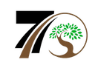 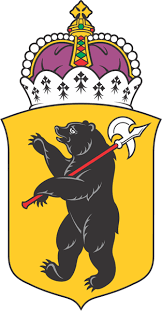 Россия-здоровая держава
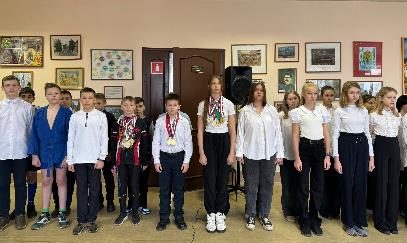 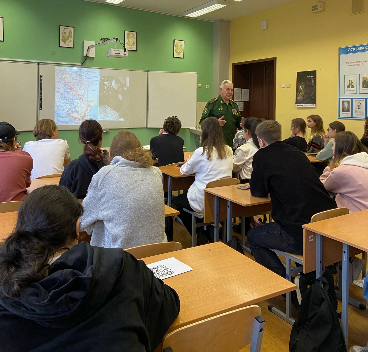 День защитника Отечества
Экологическое потребление
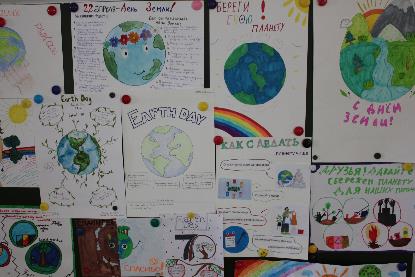 Как найти свое место в обществе
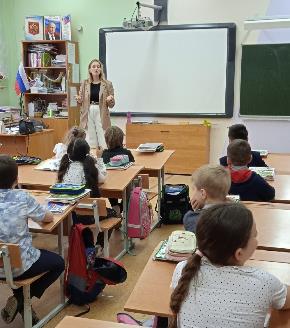 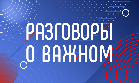 Встречи с интересными людьми
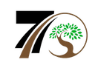 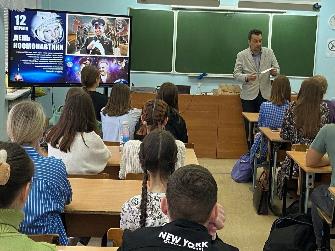 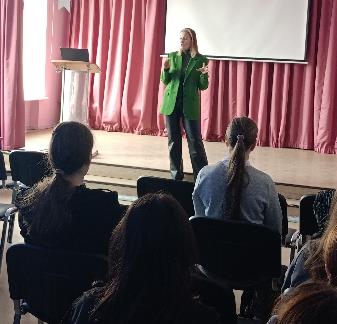 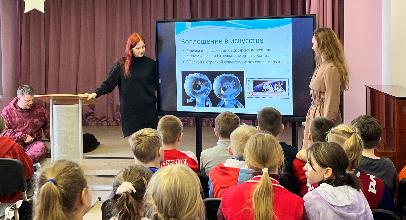 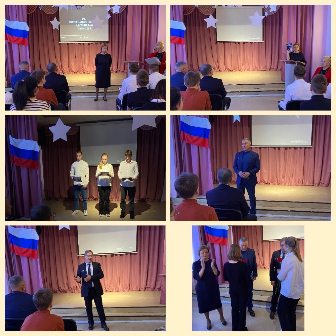 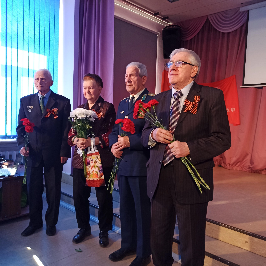 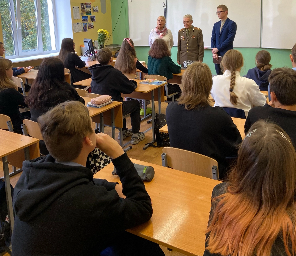 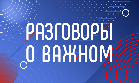 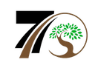 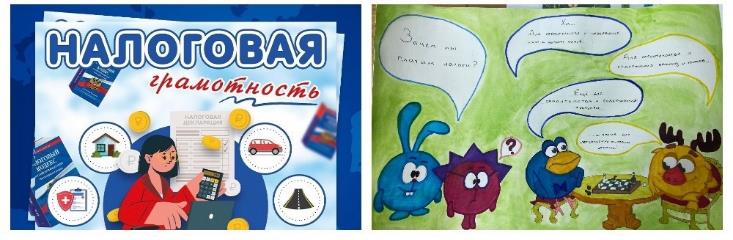 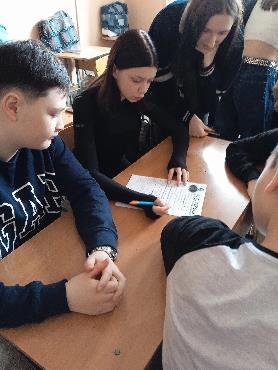 Рабочие листы
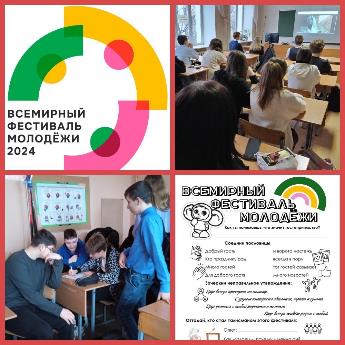 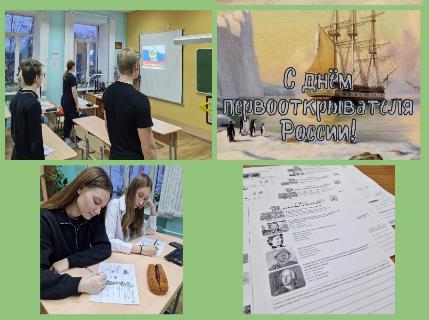 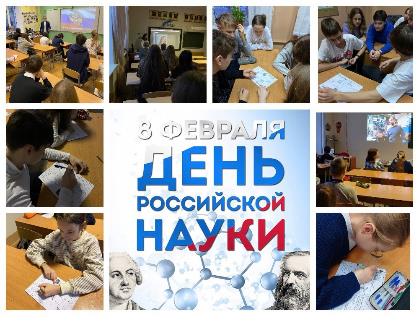 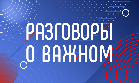 Готовые рабочие листы
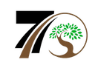 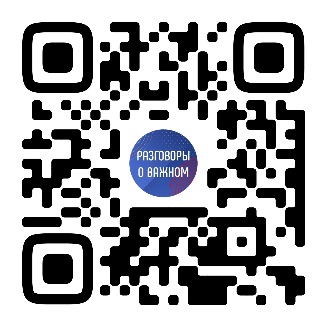 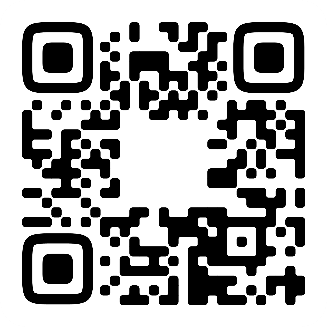 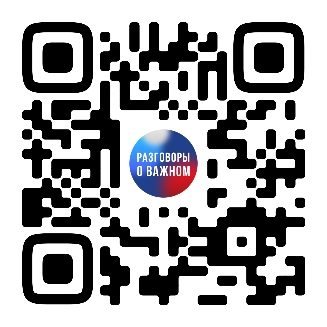 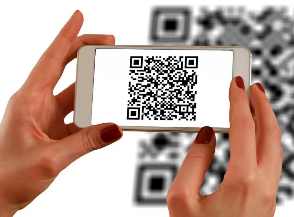 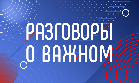 Интерактивные игры, просмотр и обсуждение видео-роликов
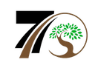 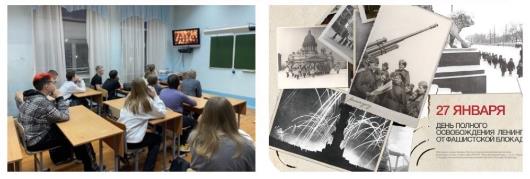 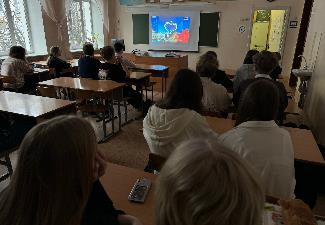 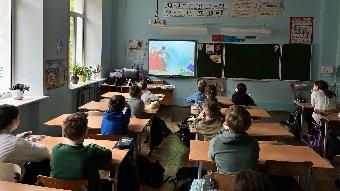 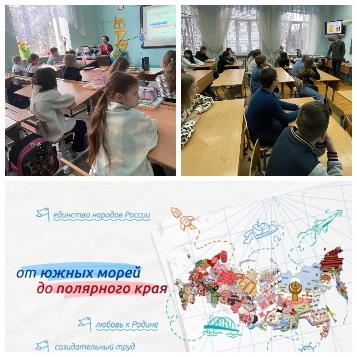 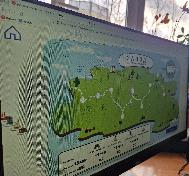 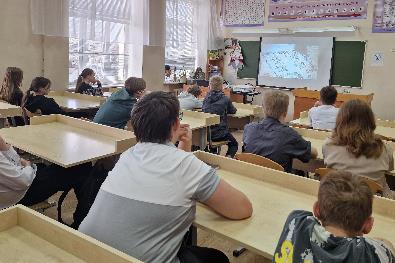 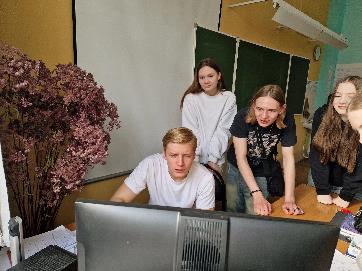 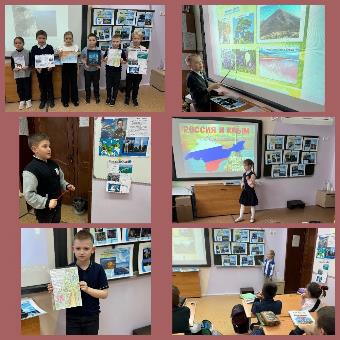 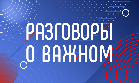 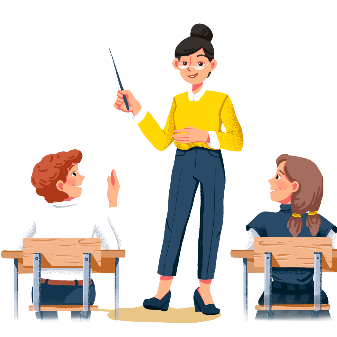 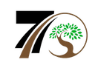 Не забудем про……
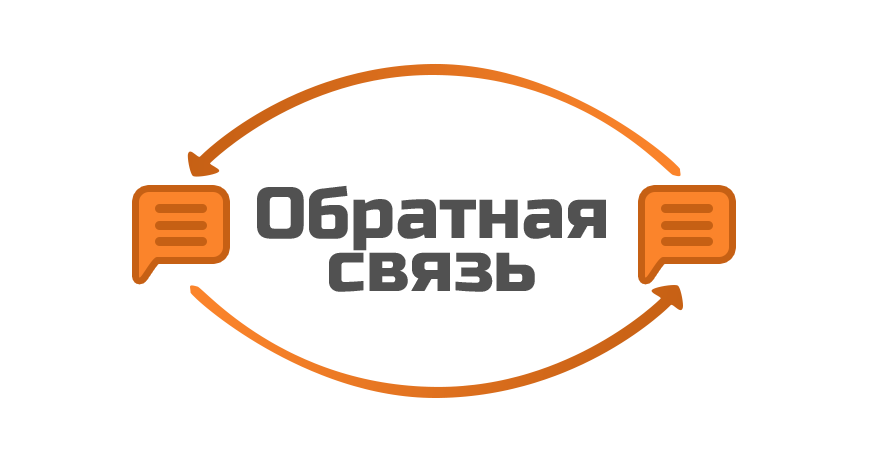 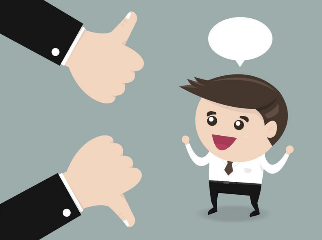 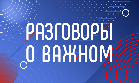 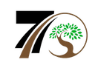 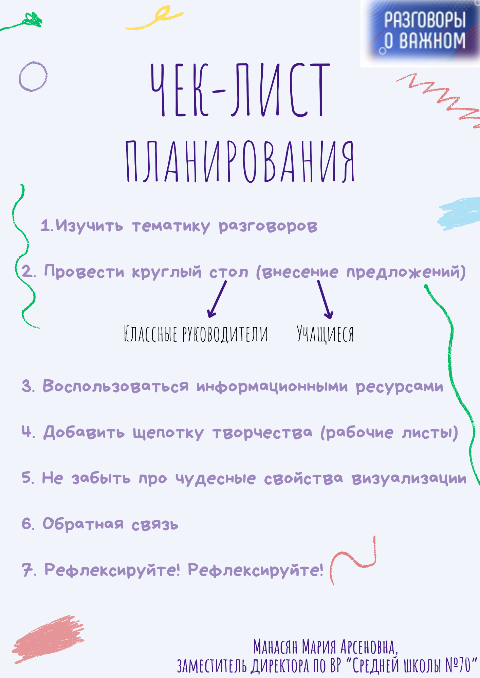 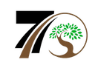 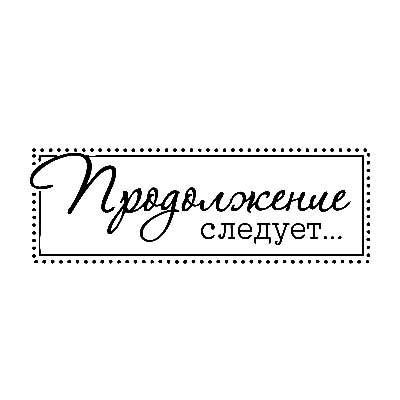 Благодарю за внимание!
Манасян Мария арсеновна, manasyan@Yandex.ru, +79206592379